START CUP UDINE
Nome idea
Nominativi gruppo
…
…
…
Sezione: IDEAS/START UP

Categoria: LIFE SCIENCES/ ICT/CLEANTECH&ENERGY/INDUSTRIAL
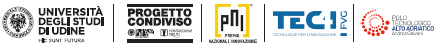 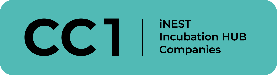 Nome dell’idea
Descrivere l’idea in maniera breve e sintetica (Che cosa si intende proporre? Perché?) (max 500 battute)
L’idea in un tweet
Descrivere l’idea con uno slogan (max 100 battute)
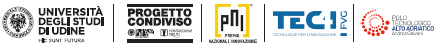 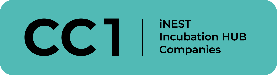 II) GRUPPO

Team

Mission and Vision

Strategia di Business

Business Model

Previsioni Economico-Finanziarie
I) IDEA 

Problema

Soluzione

Impatto

Mercato

Concorrenti
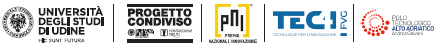 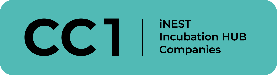 Problema
Descrivere il problema che si vuole risolvere, riportando numeri, statistiche e informazioni che evidenzino la gravità del problema (Chi viene colpito? Quanti sono? Quanto spesso riscontrano il problema?)
IMPATTO
MERCATO
CONCORRENTI
PROBLEMA
SOLUZIONE
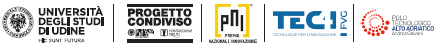 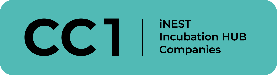 Soluzioni attuali
Descrivere le soluzioni attuali al problema, evidenziandone i limiti e le criticità
IMPATTO
MERCATO
CONCORRENTI
PROBLEMA
SOLUZIONE
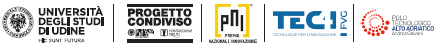 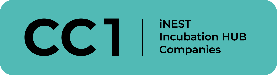 Soluzione
Descrivere in maniera chiara e semplice la soluzione, evidenziando i punti di forza e le migliorie rispetto alle soluzioni attuali (Perché la soluzione è unica e innovativa? Qual è la Value Proposition? Quali sono i benefici? C’è un brevetto?)
IMPATTO
MERCATO
CONCORRENTI
PROBLEMA
SOLUZIONE
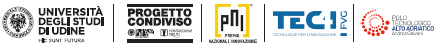 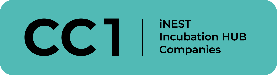 Impatto
Inserire dati e informazioni relative all’impatto dell’idea (non solo a livello economico, ma anche e soprattutto da un punto di vista ambientale e sociale)
IMPATTO
MERCATO
CONCORRENTI
PROBLEMA
SOLUZIONE
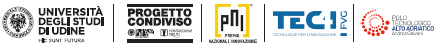 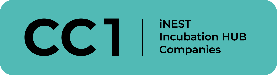 Mercato
Definire la grandezza del mercato potenziale
IMPATTO
MERCATO
CONCORRENTI
PROBLEMA
SOLUZIONE
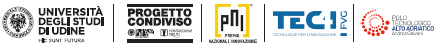 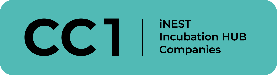 Concorrenti
Descrivere il contesto competitivo (Quali sono i principali concorrenti? Come si differenzia l’idea rispetto a questi concorrenti?)
IMPATTO
MERCATO
CONCORRENTI
PROBLEMA
SOLUZIONE
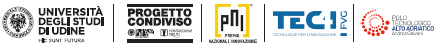 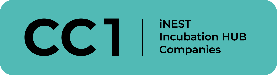 Team
Descrivere il team (Perché sono le persone giuste per realizzare il progetto?)
Nome Cognome
Ruolo
Competenze ed Esperienze rilevanti
Nome Cognome
Ruolo
Competenze ed Esperienze rilevanti
Nome Cognome
Ruolo
Competenze ed Esperienze rilevanti
Nome Cognome
Ruolo
Competenze ed Esperienze rilevanti
TEAM
PREVISIONI ECONOMICO-FINANZIARIE
MISSION AND VISION
BUSINESS MODEL
STRATEGIA DI BUSINESS
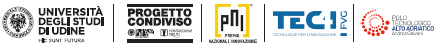 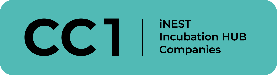 Mission e Vision
Descrivere la Mission (lo scopo e i valori principali del progetto) e la Vision dell’idea progettuale (obiettivo ambizioso ma realistico da raggiungere nel futuro)
TEAM
PREVISIONI ECONOMICO-FINANZIARIE
MISSION AND VISION
BUSINESS MODEL
STRATEGIA DI BUSINESS
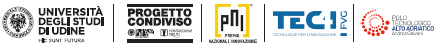 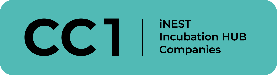 Strategia di Business
Descrivere la roadmap di sviluppo dell’idea, evidenziando gli obiettivi strategici, tecnologici e di mercato che si vuole raggiungere (Quali sono le milestones principali? Quando e come si intende raggiungerle?)
TEAM
PREVISIONI ECONOMICO-FINANZIARIE
MISSION AND VISION
BUSINESS MODEL
STRATEGIA DI BUSINESS
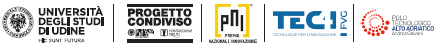 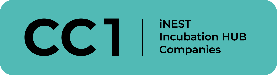 Business Model
Descrivere il business model evidenziando le strategie per generare profitto (Chi paga per il prodotto/servizio? Come paga? Quali sono i canali di vendita e di distribuzione?)
VALUEPROPOSITION
TEAM
PREVISIONI ECONOMICO-FINANZIARIE
MISSION AND VISION
BUSINESS MODEL
STRATEGIA DI BUSINESS
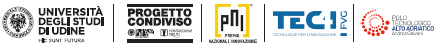 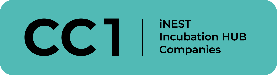 Previsioni Economico-Finanziarie
Evidenziare l’investimento necessario/richiesto e il relativo utilizzo (Quanti soldi servono per lo sviluppo del progetto? Come verranno spesi questi soldi? In quanto tempo?)
TEAM
PREVISIONI ECONOMICO-FINANZIARIE
MISSION AND VISION
BUSINESS MODEL
STRATEGIA DI BUSINESS
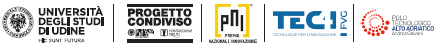 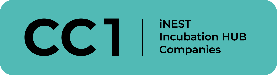 START CUP UDINE
Contatti referente capogruppo
Indicare contatti del referente
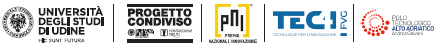 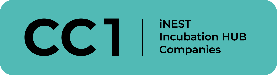